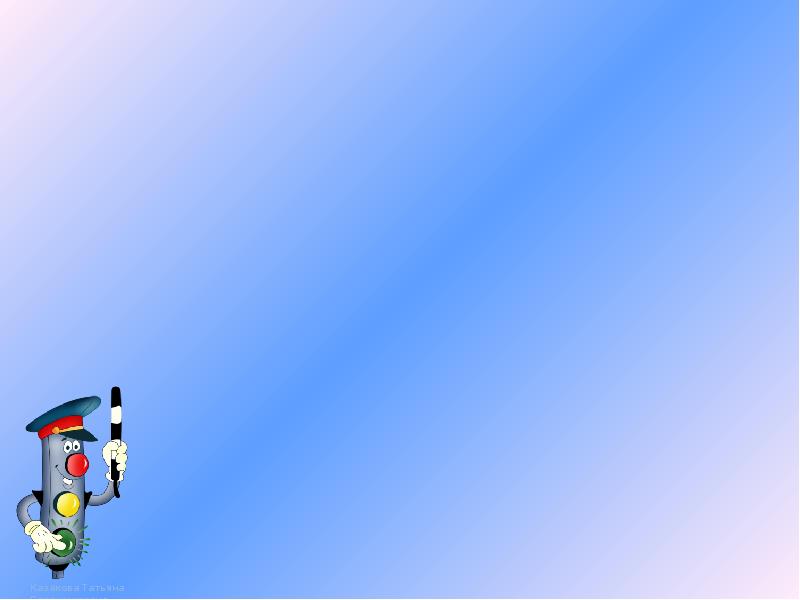 муниципальное  автономное  дошкольное образовательное учреждение 
«Центр развития ребенка - детский сад № 50» городского округа Самара
Россия, 443020, Самарская обл., г.Самара, ул.Ленинская 82, 
 тел.: 332-38-32; факс: 333-71-36; e-mail: mdoy50.89@mail.ru



Социальная акция
«Наша мама водит классно! Знает правила прекрасно!»






                                                                                 Старший воспитатель
                                                                       Митусова Н.И.
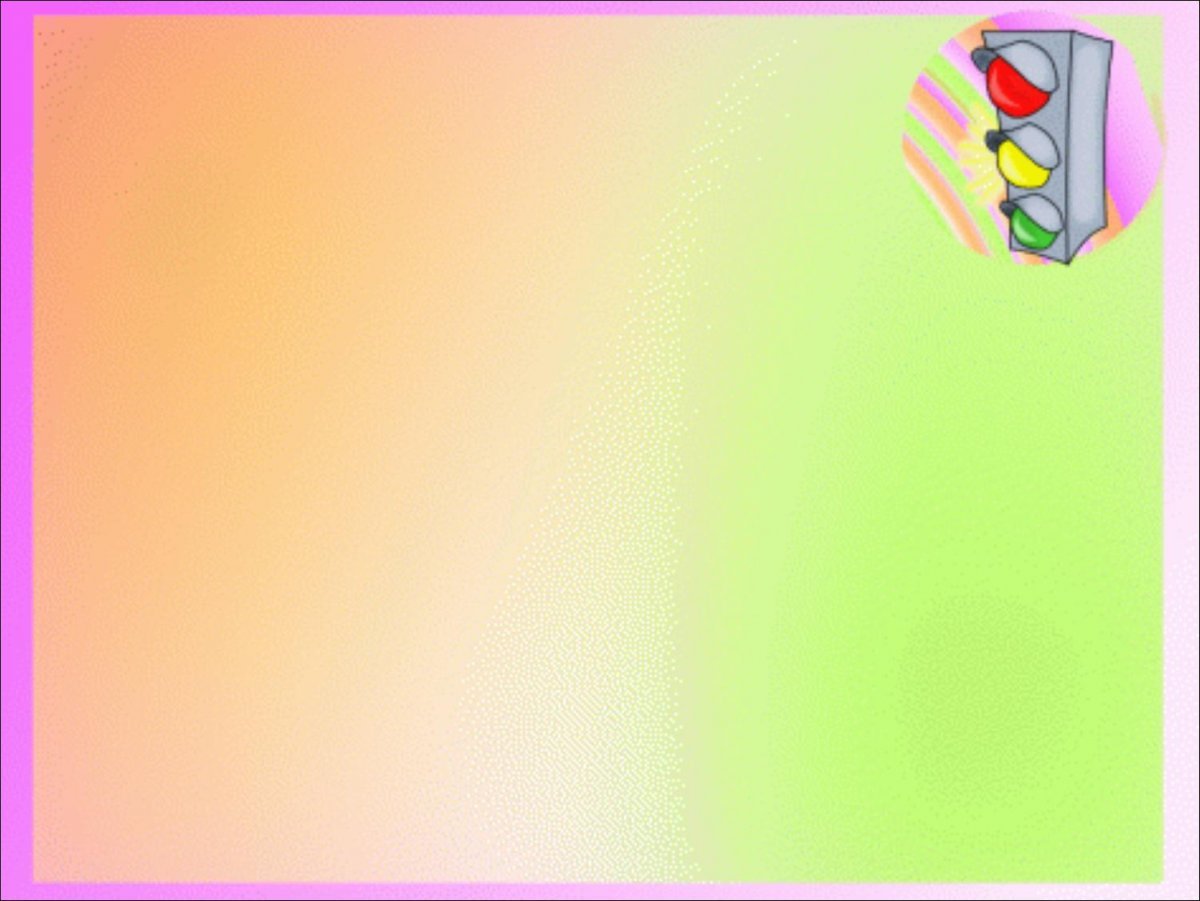 В рамках социальной акции «Наша мама водит классно! Знает правила прекрасно!» с воспитанниками подготовительной группы «Лучики» были проведены мероприятия по пропаганде безопасности дорожного движения.
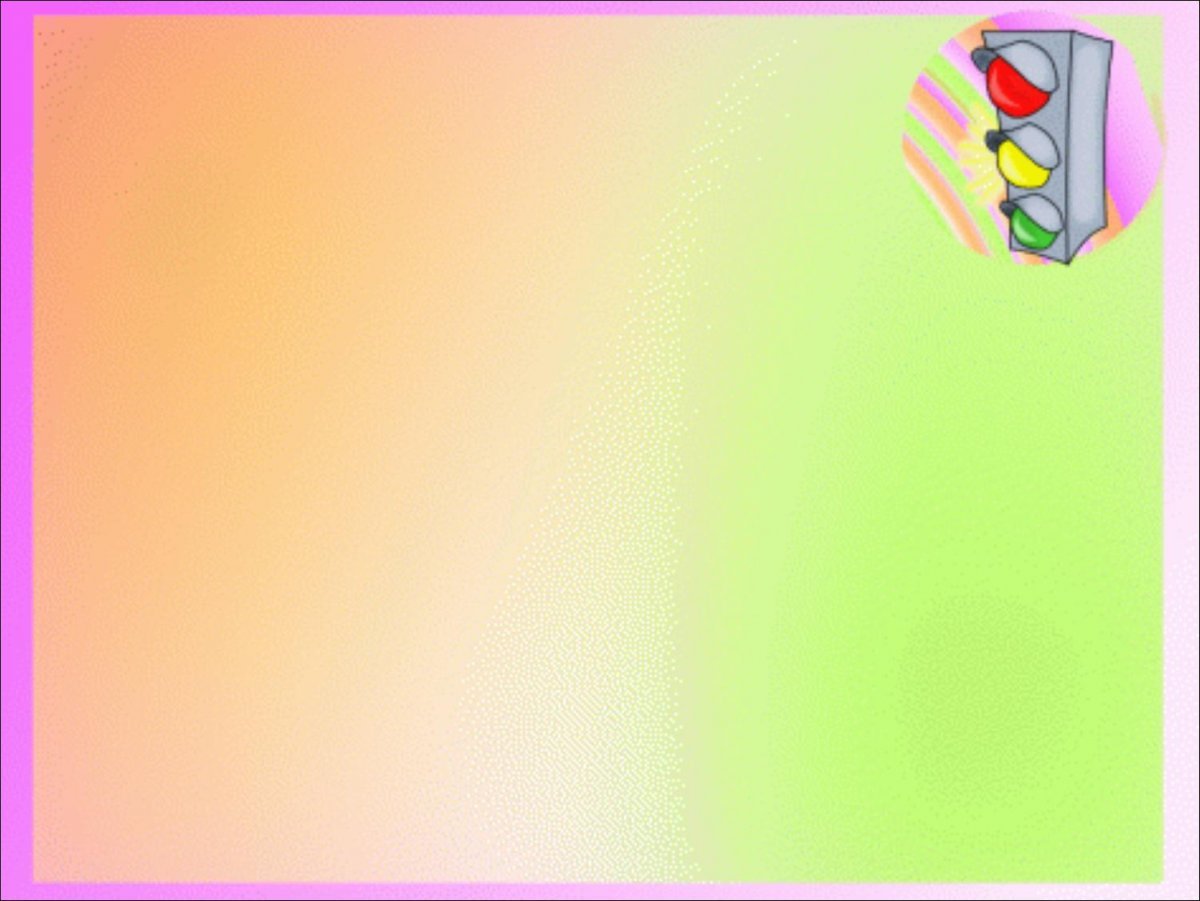 Просмотр просветительских  видеороликов и мультипликационных презентаций о правилах поведения  в легковом автотранспорте на занятиях по безопасности дорожного движения.
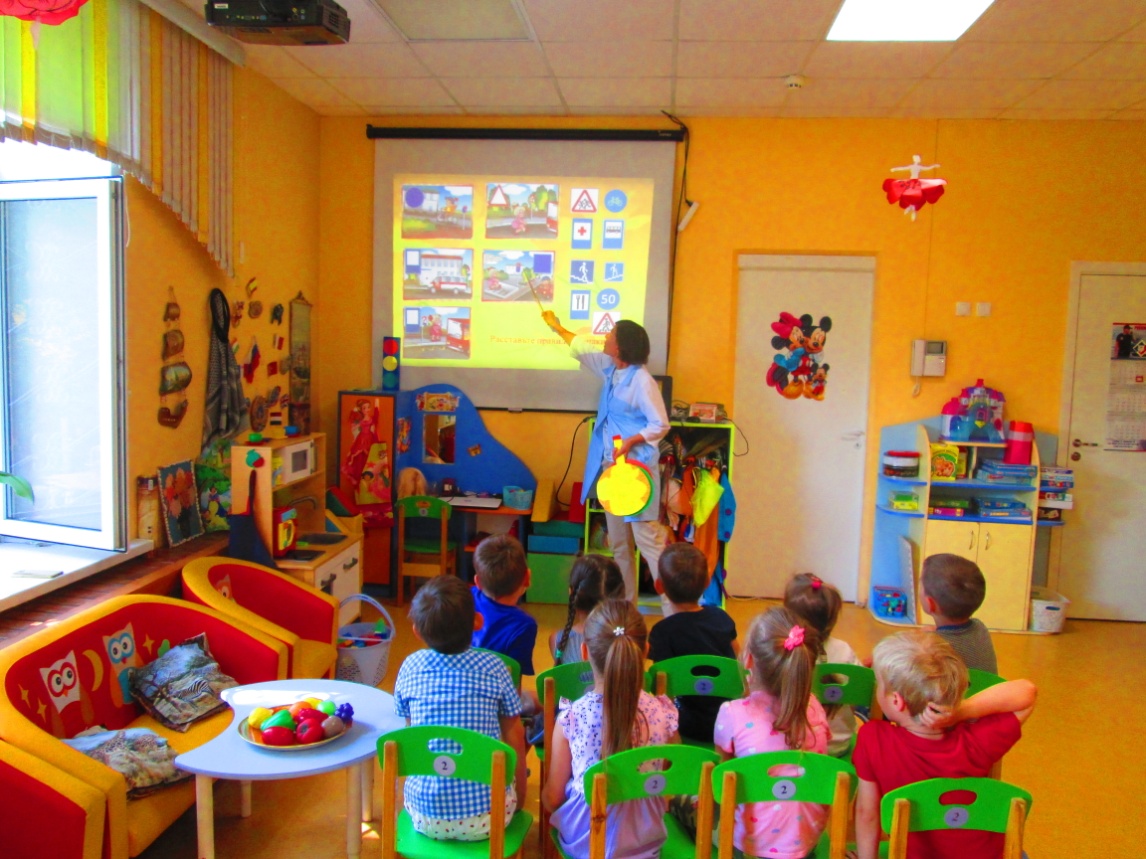 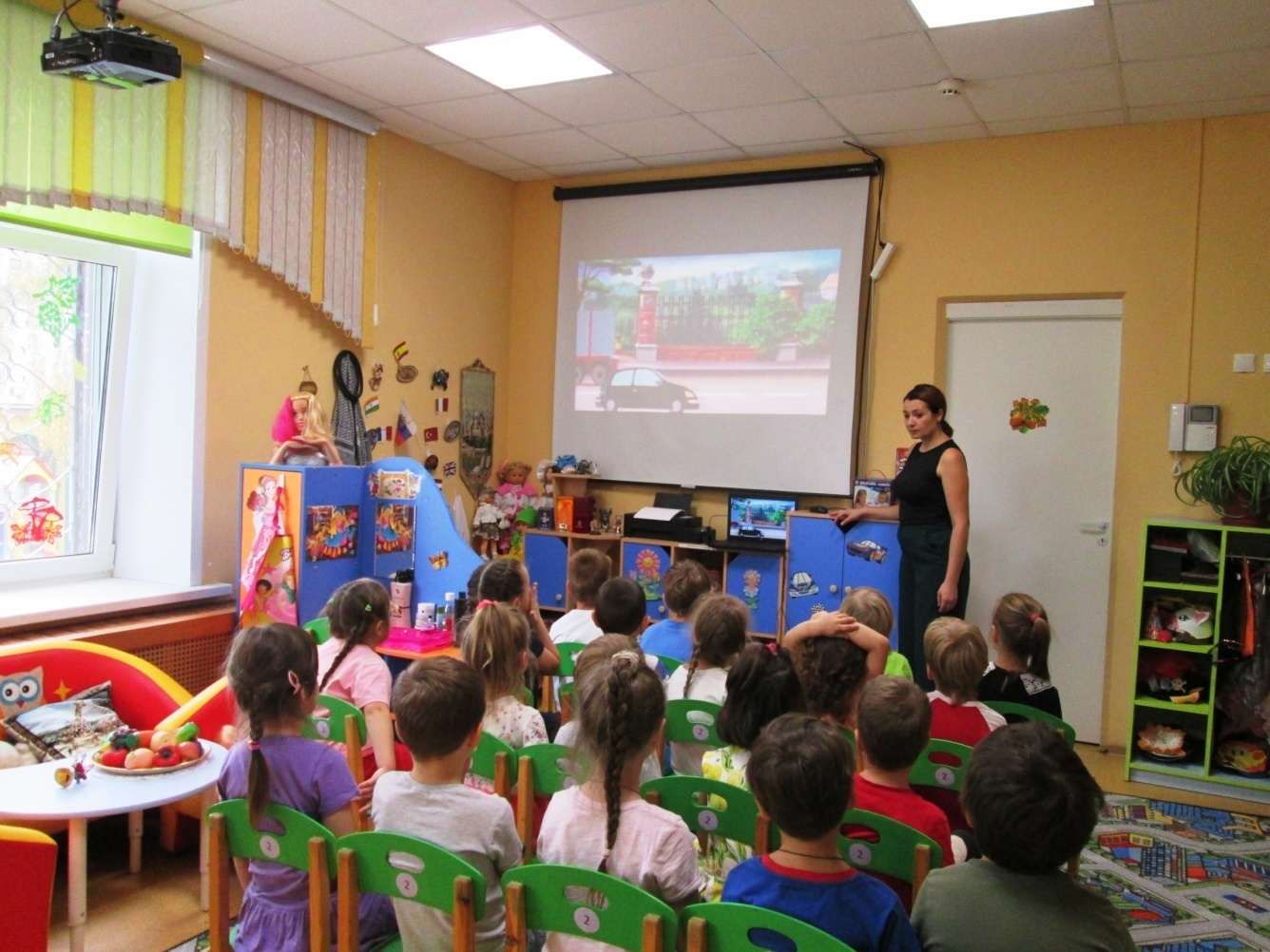 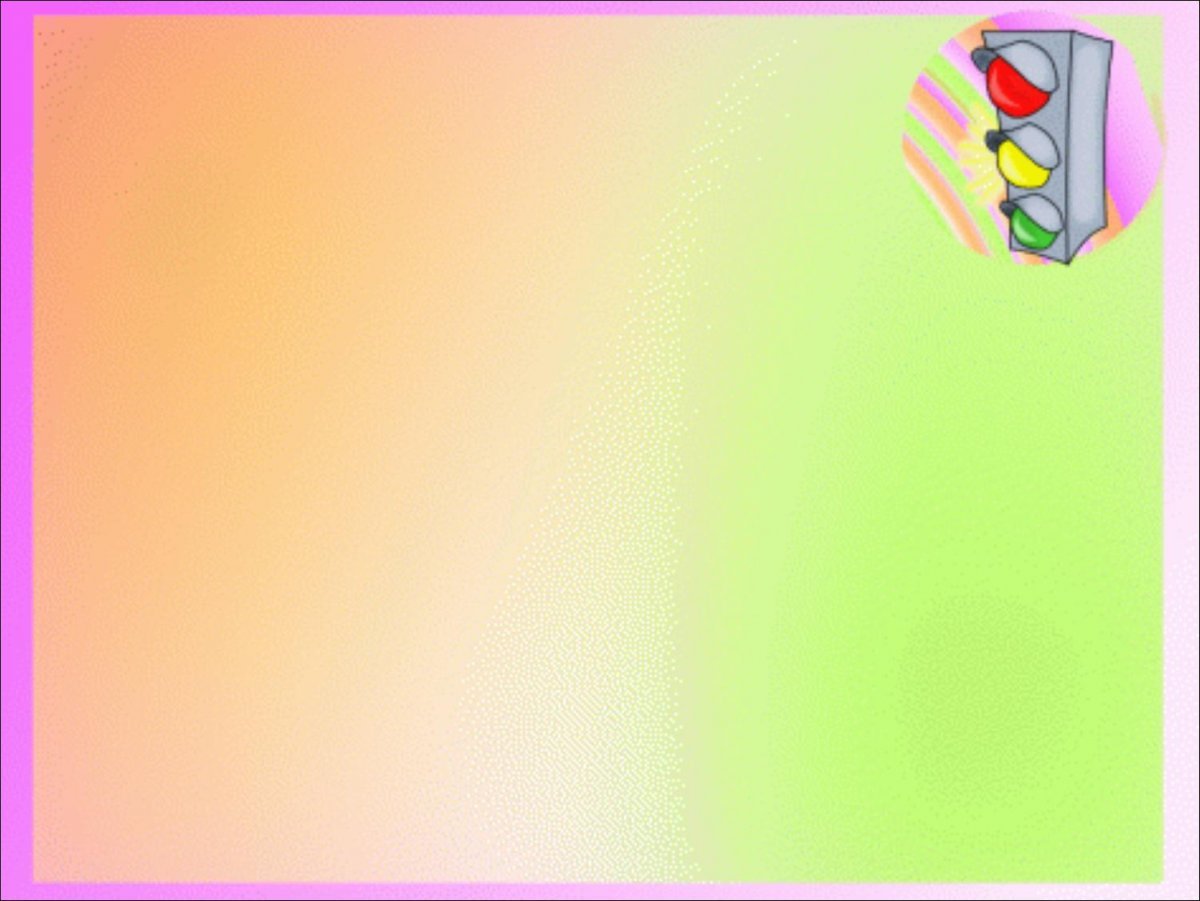 Создание открытки Цветик-семицветик с пожеланиями о безопасном поведении на дороге
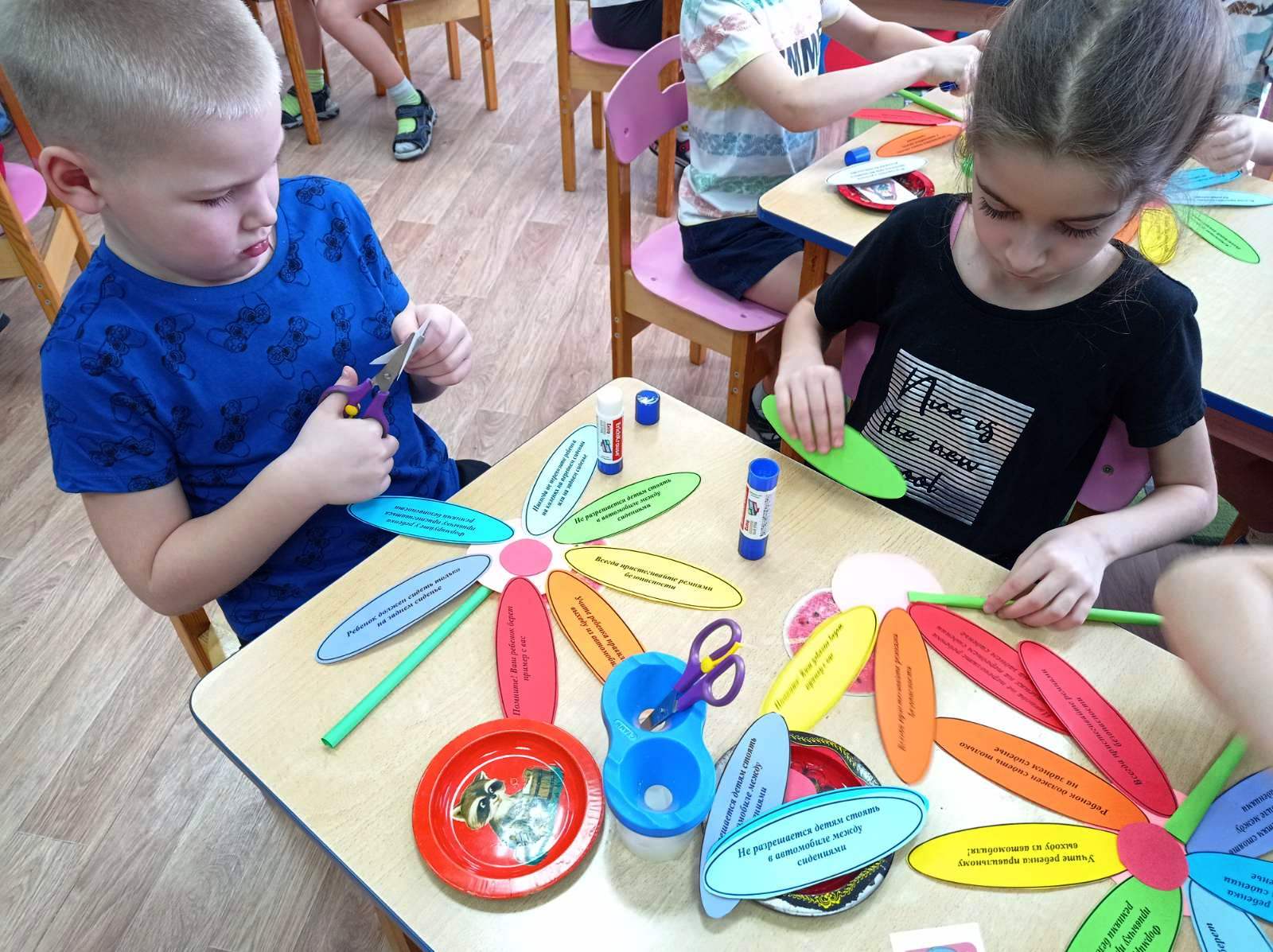 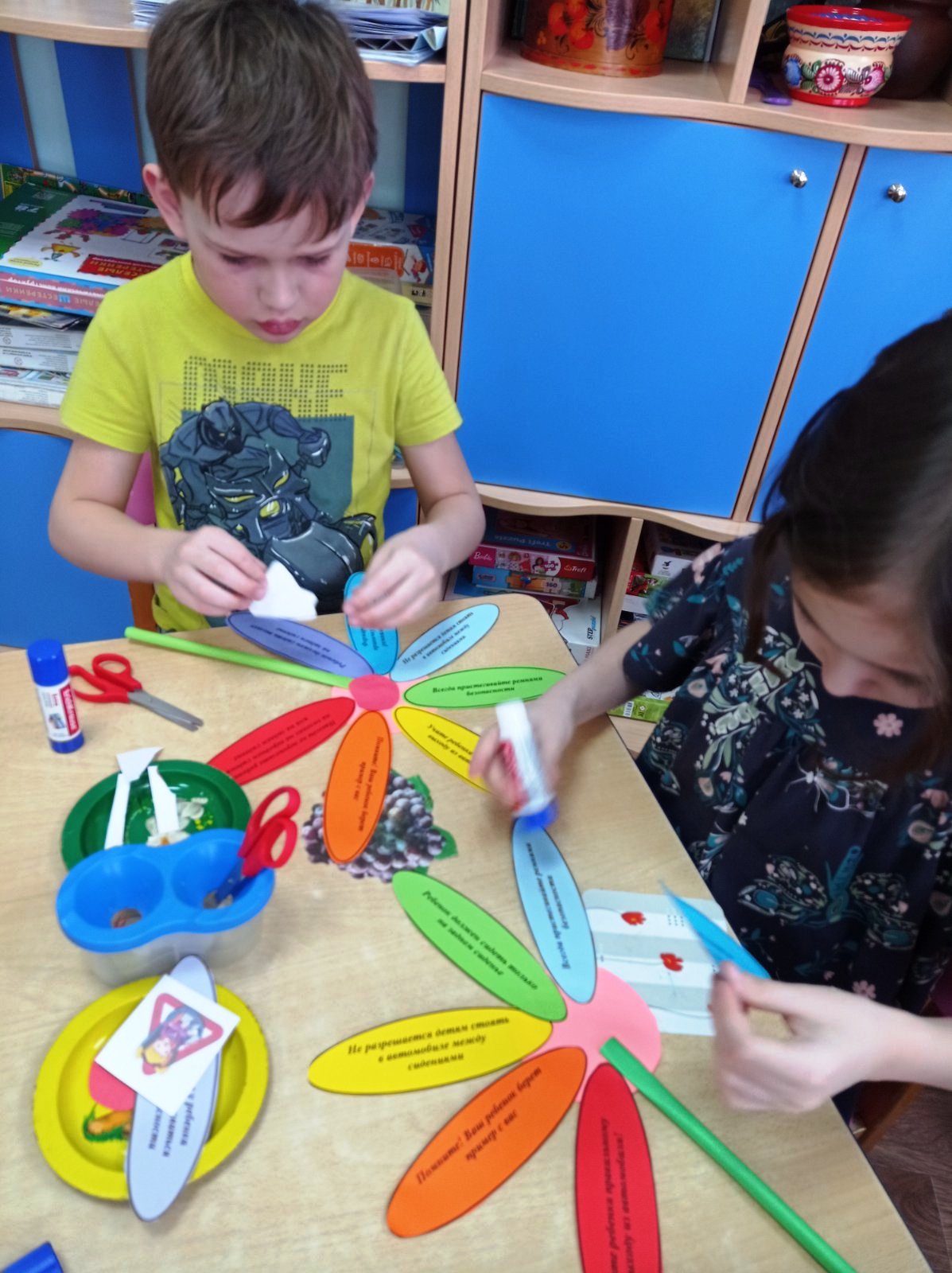 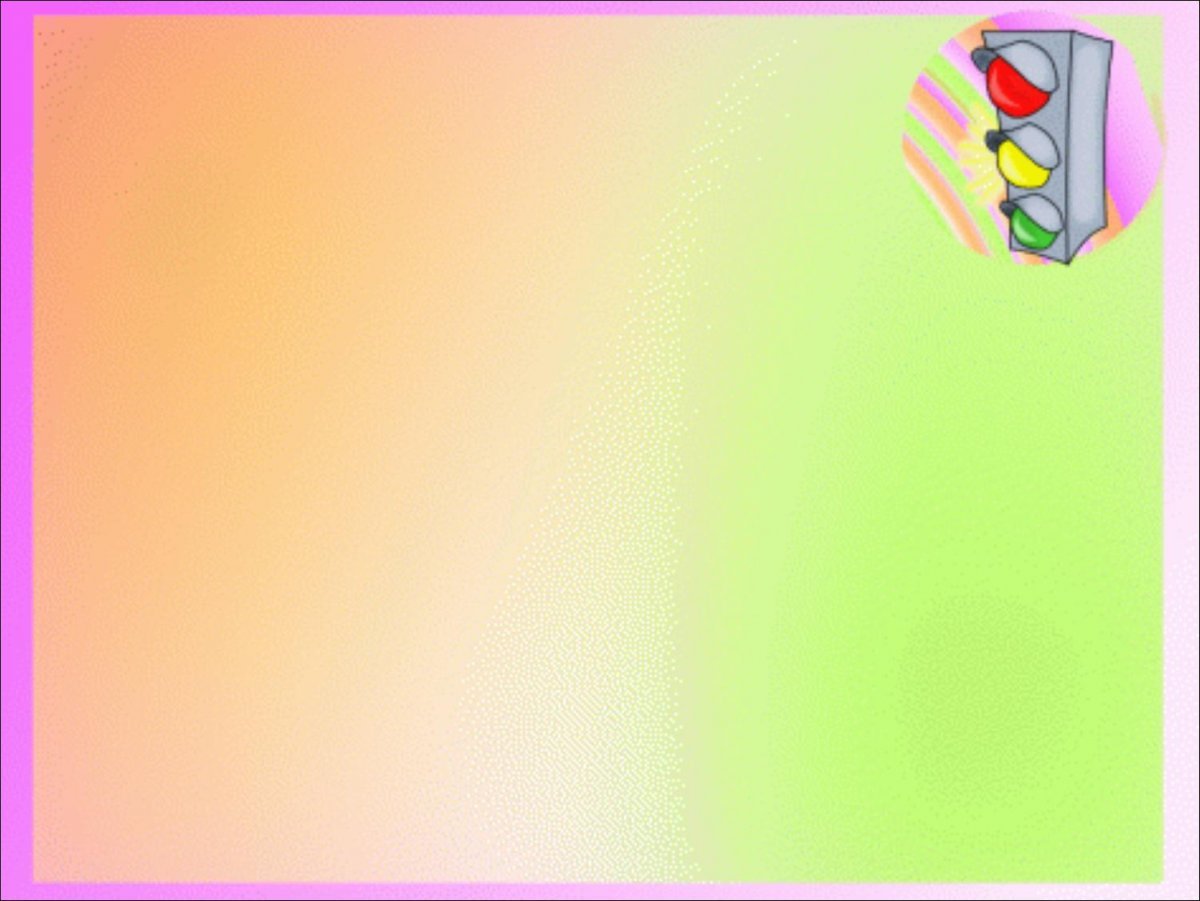 Вот такие открытки у нас получились.
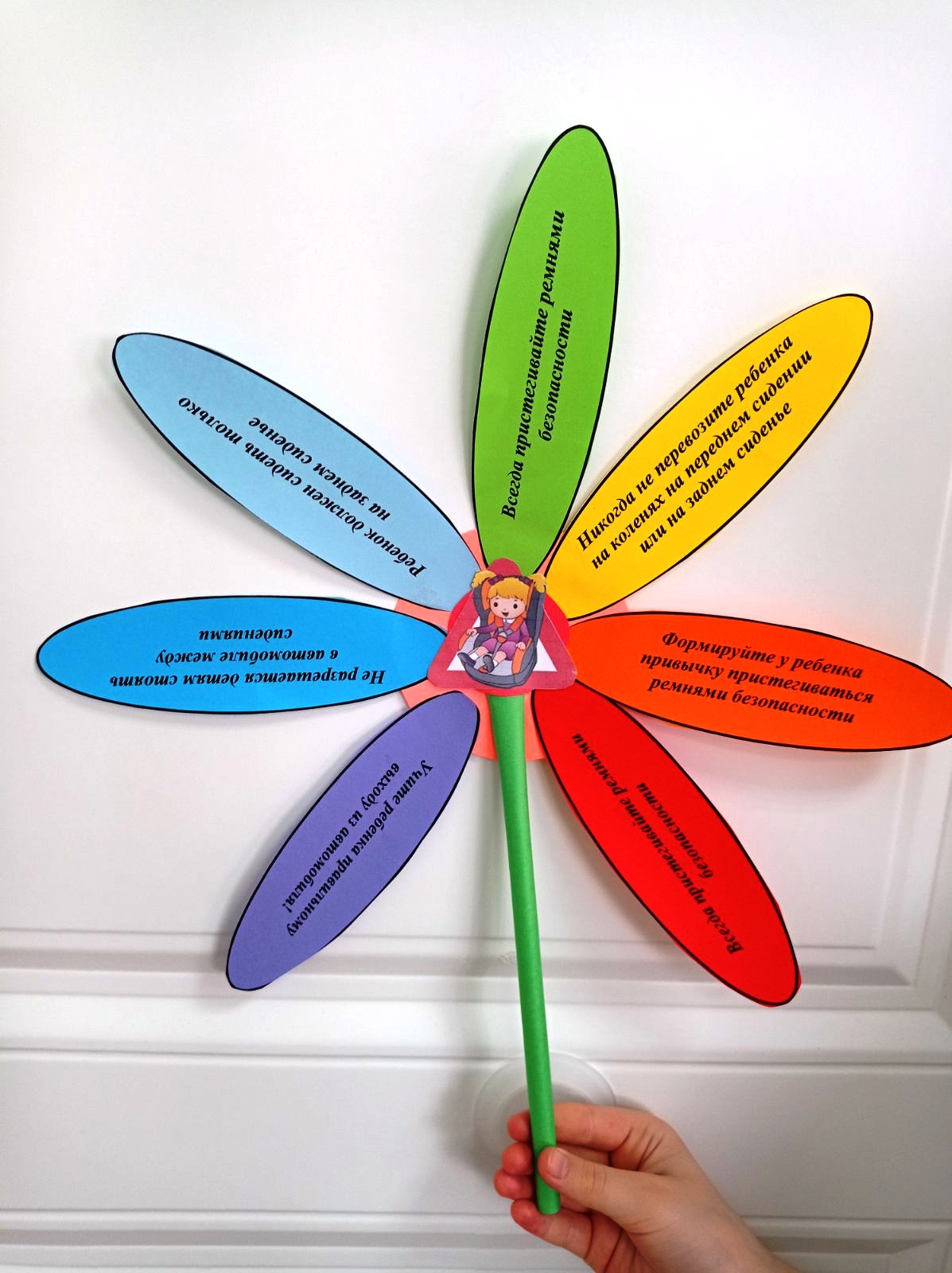 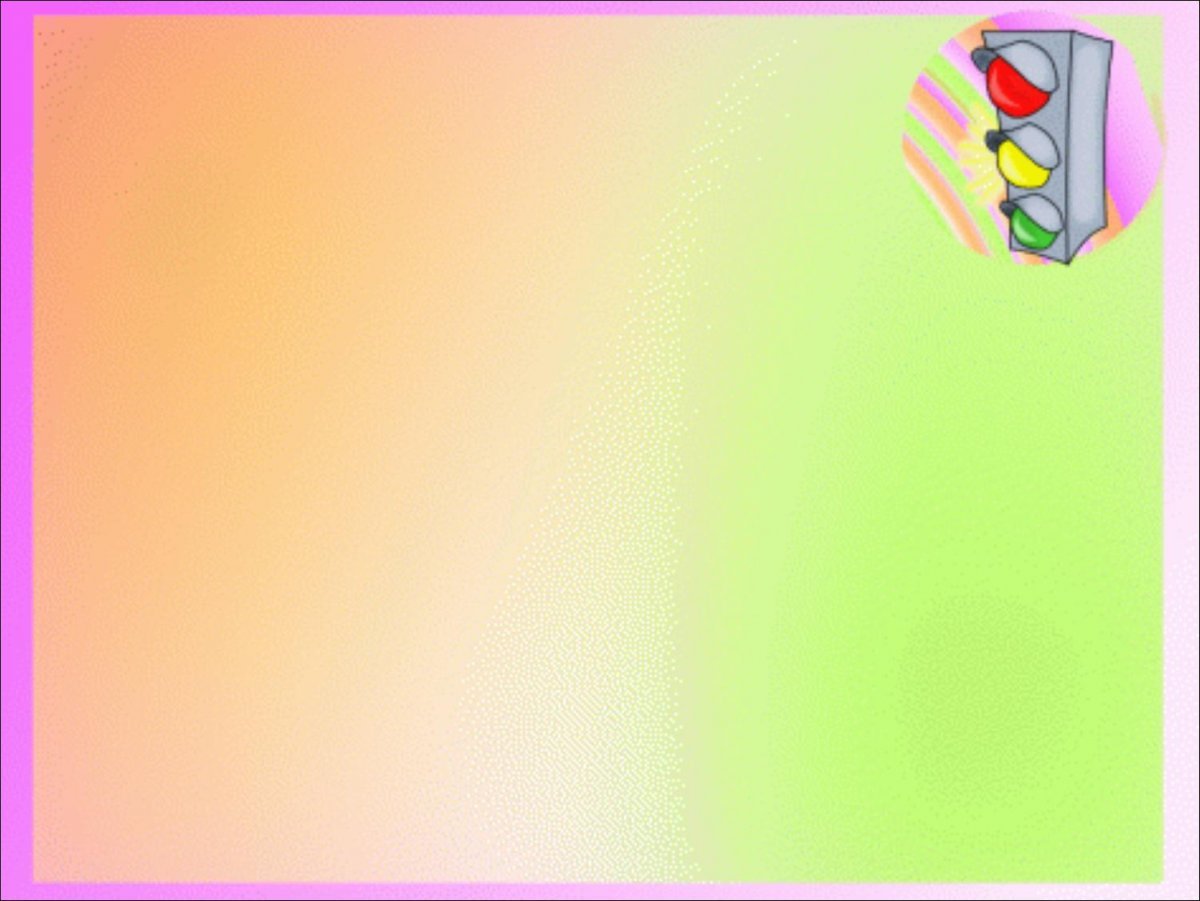 Открытки для мам-водителей готовы.
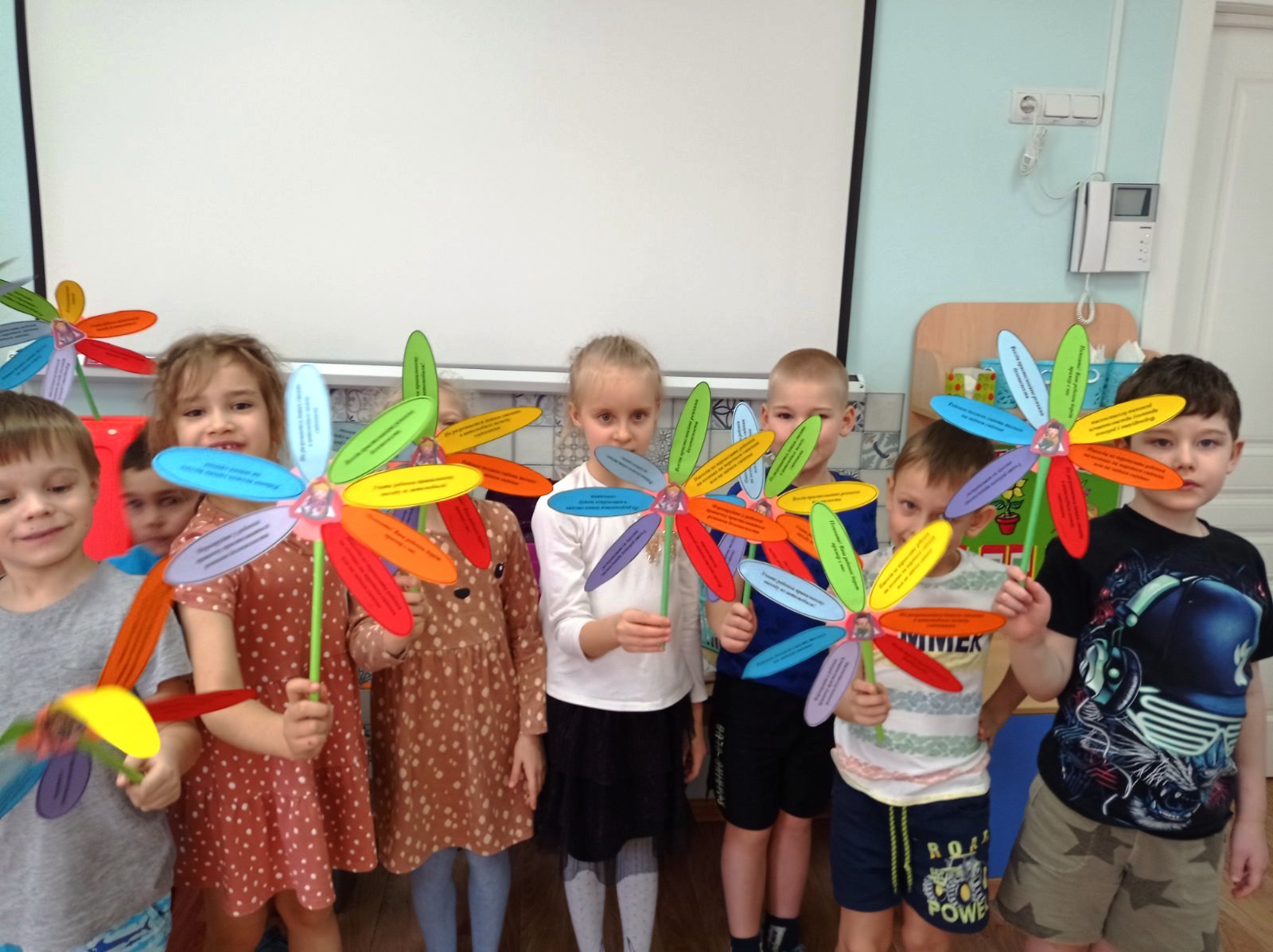 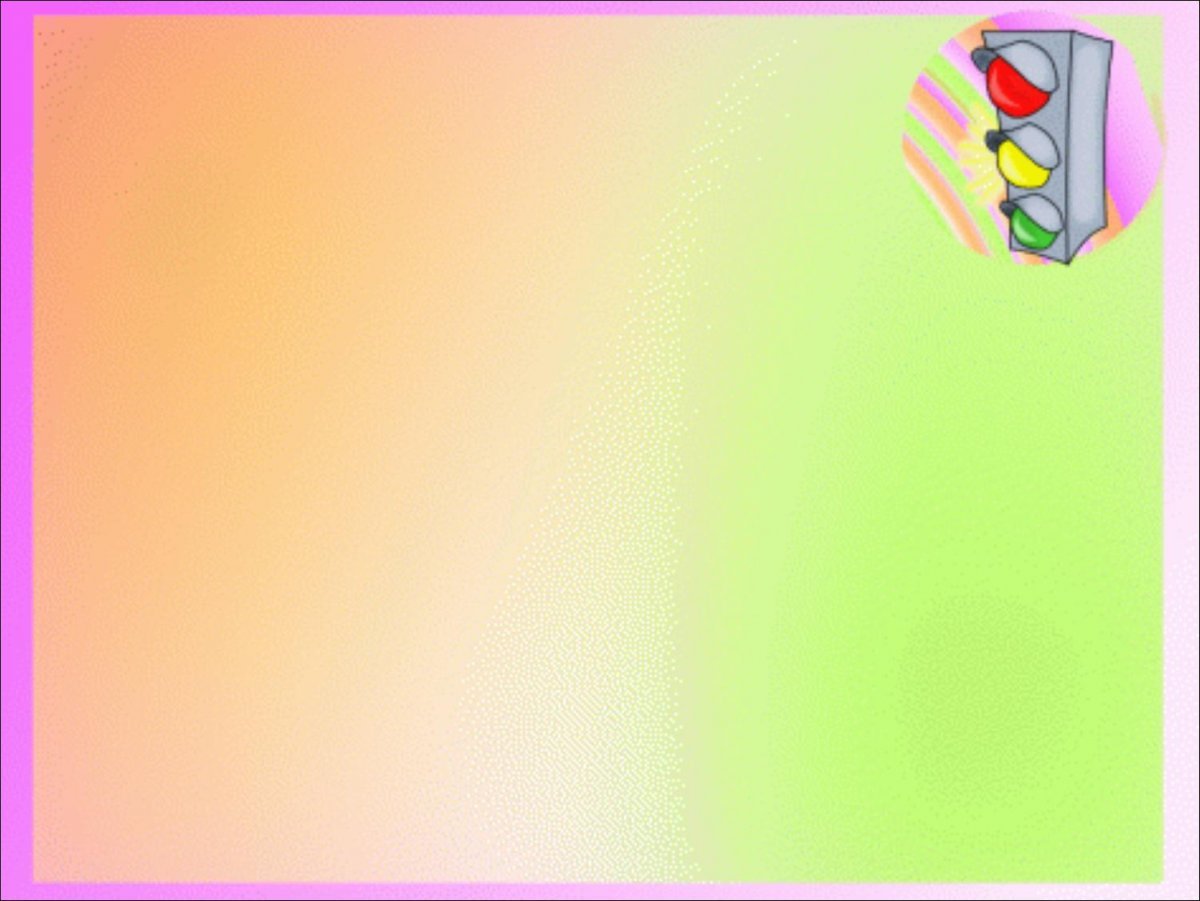 Дарили открытки мамам-водителям
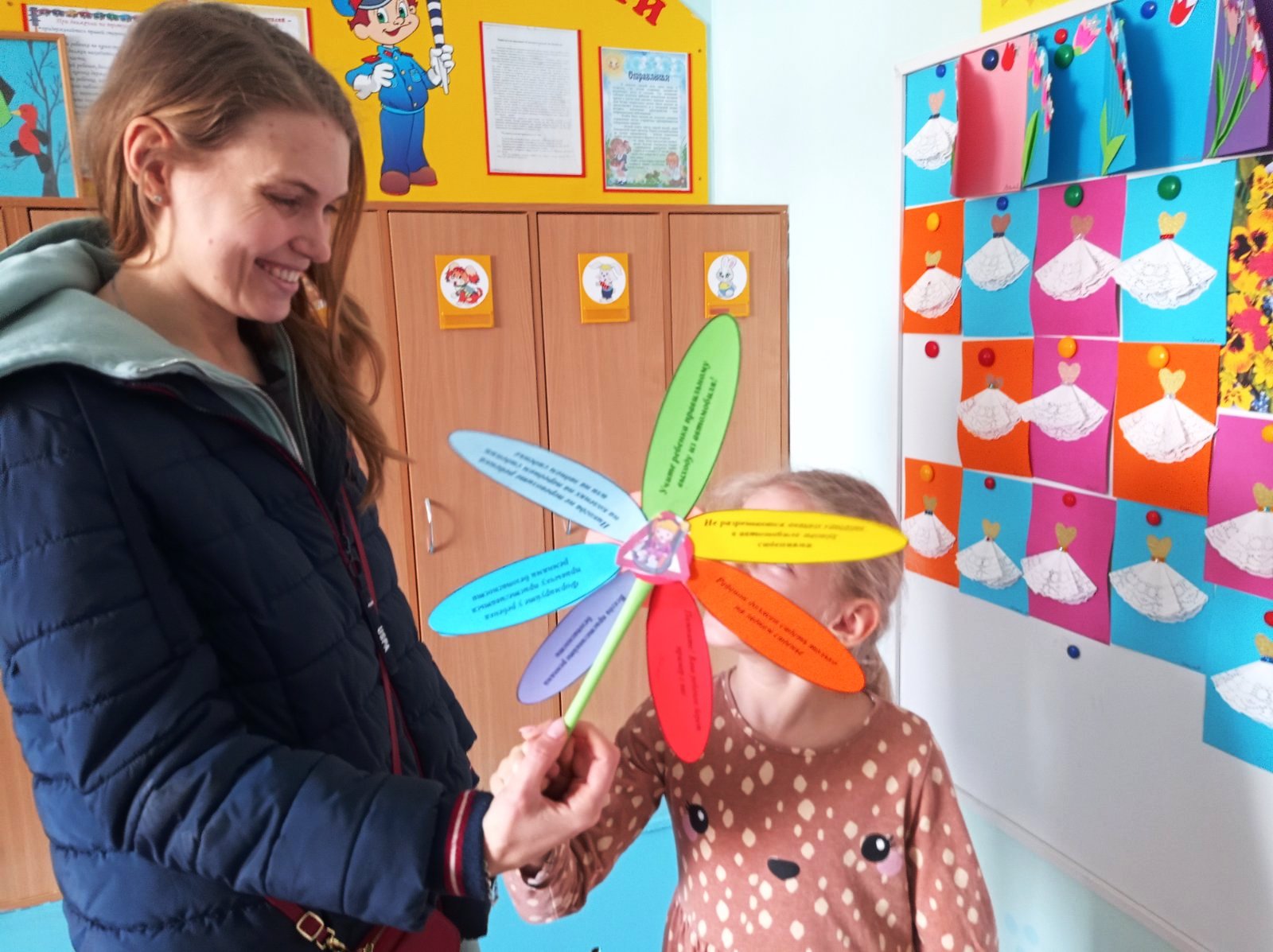 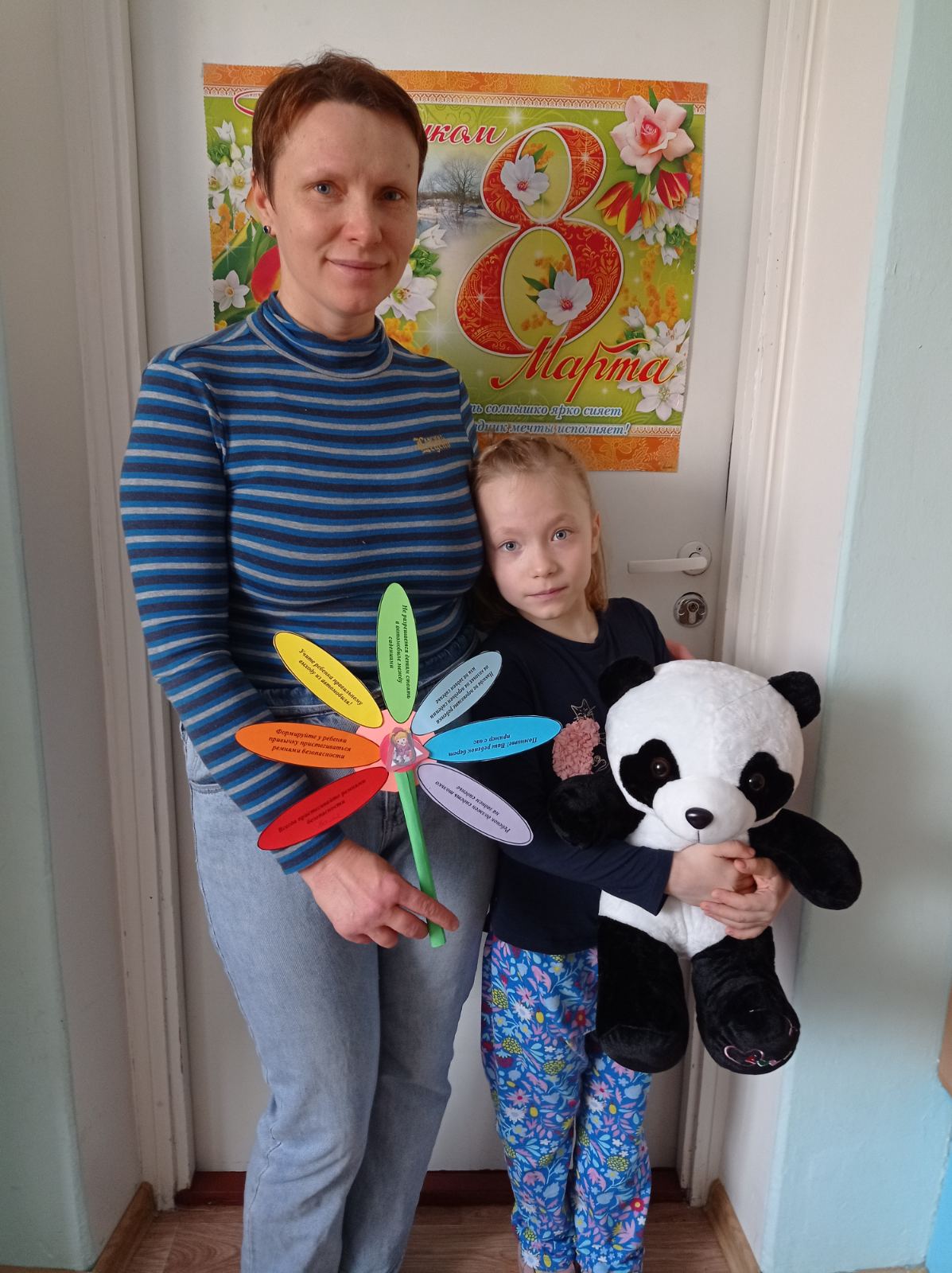 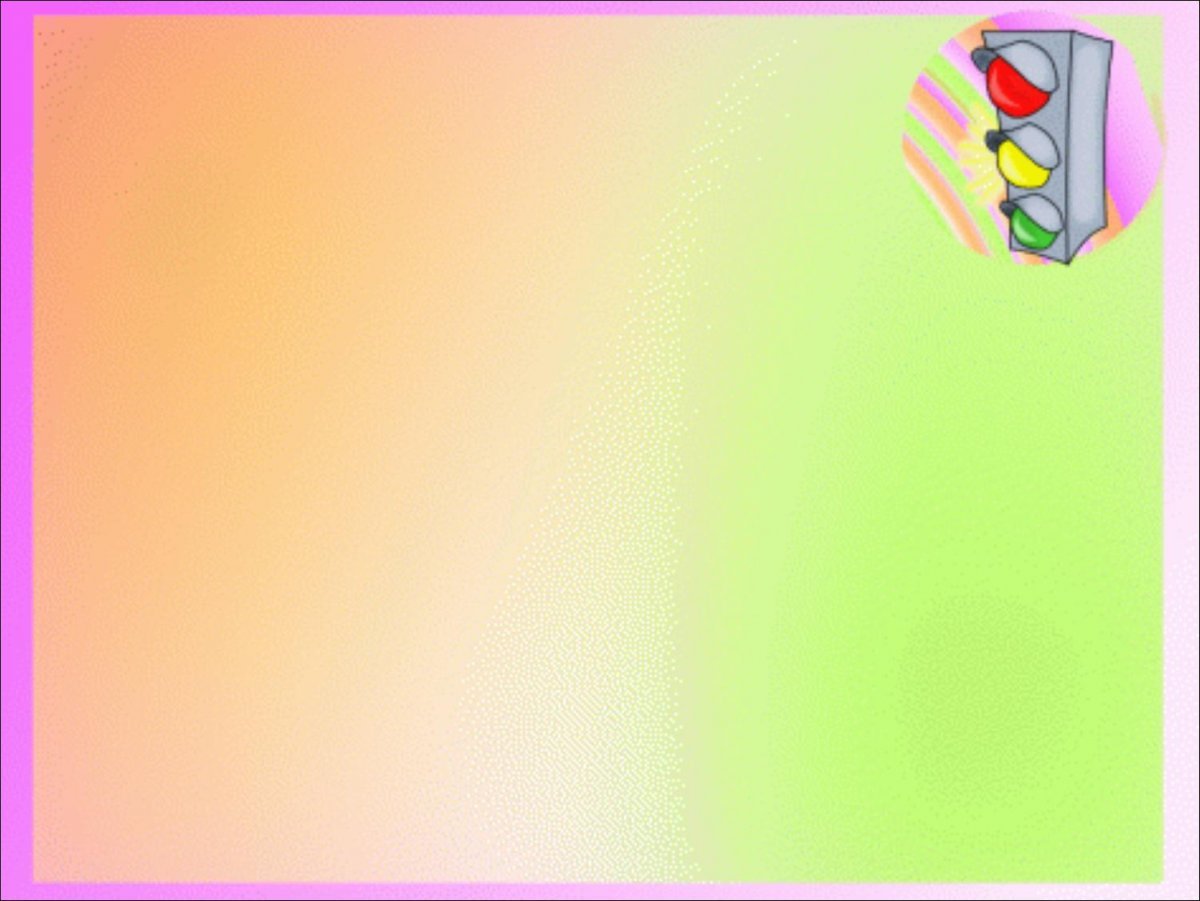 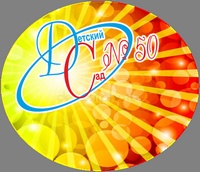 Правила дорожные 
Не так уж и сложны, 
Только в жизни правила 
Очень всем нужны.
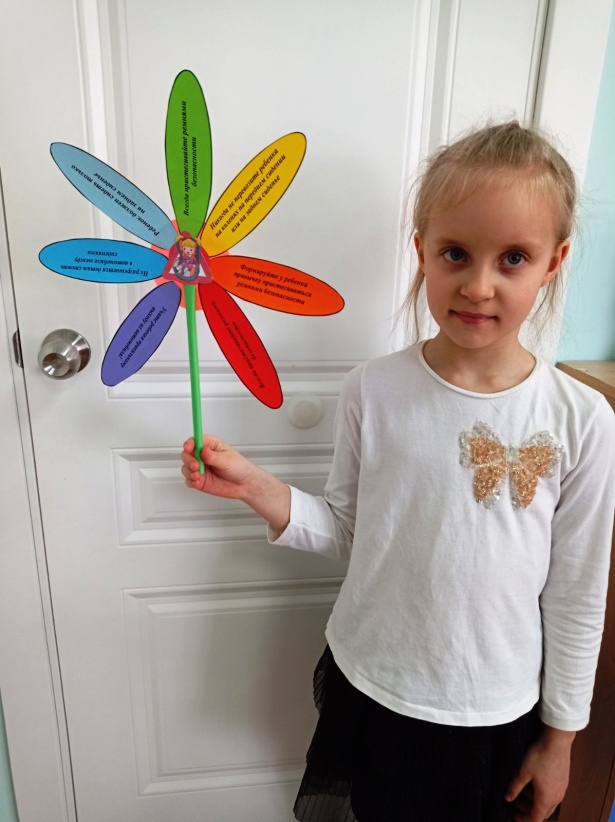